Acquired Neuropathy
Presented by : 
HEBA SARAYREH
Supervised by:
 Dr. Omar Al-Rawashideh
Some forms of neuropathy involve damage to only one nerve (called mononeuropathy). Neuropathy affecting two or more nerves in different areas is called multiple mononeuropathy or mononeuropathy multiplex. More often, many or most of the nerves are affected (called polyneuropathy).Polyneuropathy : Diffuse disease of the peripheral nerves may be subclassified according to whether there is sensory or motor involvement or both. , further subdivision is possible, depending on whether the site of disease is the myelin sheath or the nerve fibre itself (demyelinating and axonal neuropathies, respectively, distinguishable by nerve conduction studies).
Causesmetabolic                                             1)DM2)hypothyrodisim3)uremia4)myxoedema 5)amyloidtoxic 1)alcohol use 2)medicaations3)heavy metals ( lead ,arsenic ,gold , mercury )Nutritionalvitamin deficiency , especially thiamine , niacin and B12
CONT
Infectious 
1)HIV
2)Lyme disease 
3)Leprosy
4)Diphtheria

Inflammatory 
1)GBS
2)Chronic inflammatory demyelinating polyneuropathy 
3)Sarcoid 
4)Sjogrens syndrome
5)Vasculitis – lupus , polyarteritis 

Idiopathic 

Neoplastic  (paraneoplastic )

Plasma cell disorder (multiple myeloma , MGUS)

Drugs ( isoniazid , metronedazole , phenytoin , amiodarone )
Patients may present with distal numbness and/ or paraesthesiae or pain. Motor symptoms include distal weakness and wasting. Longstanding neuropathy may result in foot and hand deformity and severe sensory loss may lead to neuropathic ulceration and joint deformity 

Symptoms can range from mild to disabling and are rarely life-threatening. 
The symptoms depend on the type of nerve fibers affected and the type and severity of damage.
 Symptoms may develop over days, weeks, or years. 
In some cases, the symptoms improve on their own and may not require advanced care.
Unlike nerve cells in the central nervous system, peripheral nerve cells continue to grow throughout life.
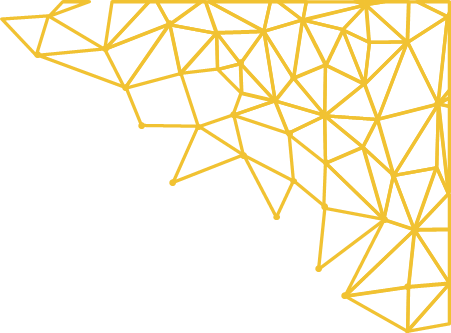 Hypothyroidism —is an uncommon cause of peripheral neuropathy.
may be caused by severe, long-term, untreated hypothyroidism. Although the association between hypothyroidism and peripheral neuropathy isn't fully understood, it's known that hypothyroidism can cause fluid retention resulting in swollen tissues that exert pressure on peripheral nerves.
 (carpal tunnel syndrome)
Alcohol-related peripheral neuropathy (ALN) is a potential complication of chronic alcoholism that results in sensory, motor, and autonomic dysfunction, which can lead to significant disability.
 Patients with ALN sustain repeated injury, infection, and falls that lead to major head trauma and permanent disablement
HIV neuropathy can manifest itself in multiple ways. It can affect multiple sensory and motor nerves in distal parts of the limbs and cause HIV polyneuropathy. Sometimes this type of neuropathy is due to a group of anti-HIV medications and is called antiretroviral toxic neuropathy
Investigation of polyneuropathy
Blood tests 
Full blood count, sedimentation rate, glucose, urea, electrolytes, liver and thyroid function, vitamin B12, serum protein electrophoresis, auto-antibodies 

Urine
 Microscopy for evidence of vasculitis, glucose, porphyrins, Bence Jones protein

 CSF
 Raised protein, particularly in inflammatory neuropathies

 Chest X-ray
 For sarcoidosis, carcinoma 

Special investigations for selected patients Nerve biopsy, when the cause of a deteriorating neuropathy is unknown despite extensive investigation, also to confirm vasculitis, leprosy and chronic inflammatory demyelinating polyneuropathy

 Bone marrow biopsy, skeletal survey for suspected myeloma

 Specific blood tests for particular suspected conditions, Borrelia antibodies for Lyme disease
TREATMENT

Treating the underlying cause
Unlike most other types of pain, neuropathic pain does not usually get better with common painkillers, such as paracetamol and ibuprofen, and other medicines are often used.
Many of these medicines may also be used for treating other health conditions, such as depression, epilepsy, anxiety or headaches. If you're given an antidepressant, this may treat pain even if you're not depressed. 
The main medicines recommended for neuropathic pain include:
 amitriptyline 
duloxetine 
pregabalin and gabapentin 
The most common side effects are tiredness, dizziness or feeling "drunk
 There are also some additional medicines that you can take to relieve pain in a specific area of your body or to relieve particularly severe pain for short periods
Capsaicin cream If your pain is confined to a particular area of your body, you may benefit from using capsaicin cream.
Capsaicin is the substance that makes chilli peppers hot and is thought to work in neuropathic pain by stopping the nerves sending pain messages to the brain
Side effects of capsaicin cream can include skin irritation and a burning sensation in the treated area at the start of treatment
Tramadol
 Tramadol is a powerful painkiller related to morphine that can be used to treat neuropathic pain that does not respond to other treatments
 Like all opioids, tramadol can be addictive if it's taken for a long time.. Tramadol can be useful to take at times when your pain is worse. Common side effects of tramadol include: feeling sick or vomiting , dizziness, constipation 
Treating other symptoms In addition to treating pain, you may also require treatment to help you manage other symptoms.
For example, if you have muscle weakness, you may need physiotherapy to learn exercises to improve your muscle strength.
THANK YOU